教育部与联合国儿童基金会 “生活技能开发”青少年教育合作项目之高职《情绪管理》
模块二   走出失落
01相遇—体验觉察情绪
1 直面情绪
2 走出失落
3 缓解焦虑
4 拥抱孤独
5 超越自卑
6 摆脱抑郁
7 控制愤怒
8 克服内疚
9 情绪智慧
02相知—认识接纳情绪
模块二
主题活动
03共舞—应对调节情绪
告知与介绍
1.印象深刻的失落感受2.失落带来什么影响3.走出失落的方法
热身活动：进化论游戏
1.每个人要经过“鸡蛋”--“小鸡”--“猩猩”--“人类”这四个进化过程。每一种状态对应一种姿势。
2.通过剪刀--石头--布的规则胜出的一方进化为高一级生物，输者则直接回到原始状态“鸡蛋”。
3.寻找和自己同一级别的同类进行剪刀石头布的游戏。
4.分享部分，可邀请最早进化成功的同学分享感受。邀请到活动结束还处于“鸡蛋”状态的同学分享过程和感受。
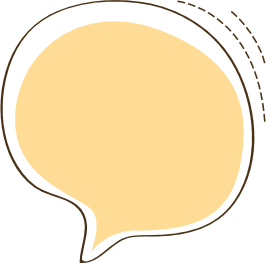 “鸡蛋”  的姿势是手臂环绕膝盖，蹲在地上行走；
“小鸡”  的姿势是半蹲着，两手臂在身后做翅膀状；
活动一：《进化论游戏》
“猩猩”   的姿势是直立微屈膝，双手握拳做捶胸状；
“人类”   的姿势是双手高举过头做胜利状。
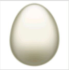 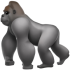 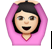 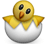 失落心理
01
1.问君能有几多愁
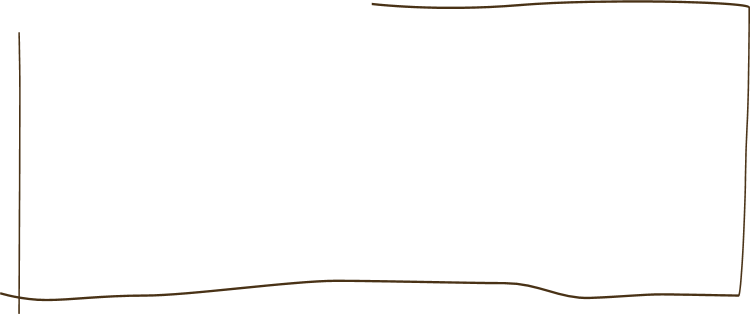 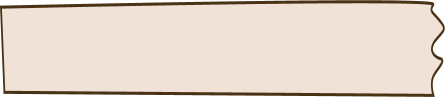 指导语
（1）请你闭上眼睛去感受自己，想想对你来说印象深刻的失落体验，用纸笔记录下来。
（2）两人一组，交流彼此的事件与感受。
（3）四人一组，交流彼此感到失落的事件。
（4）鼓励学生上讲台说说自己的失落、带来的影响和应对方法。
2.何为失落感
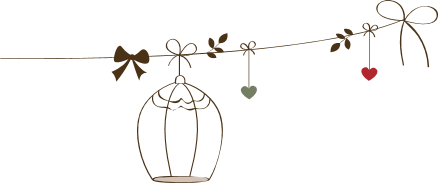 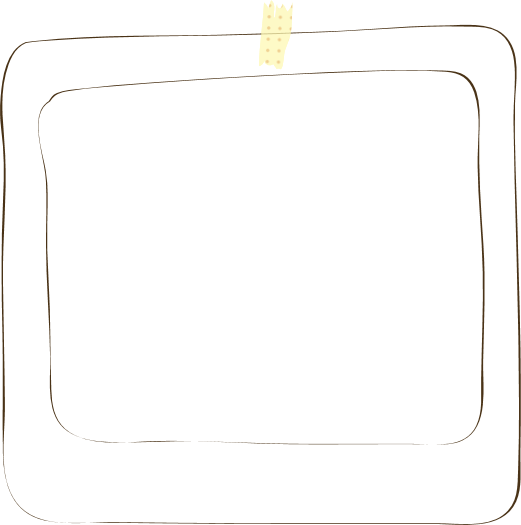 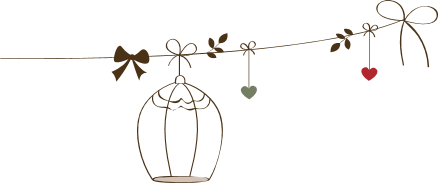 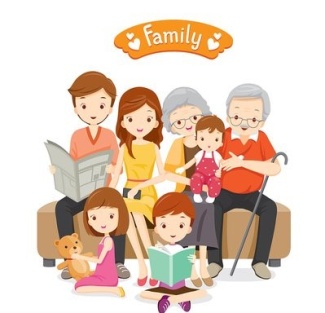 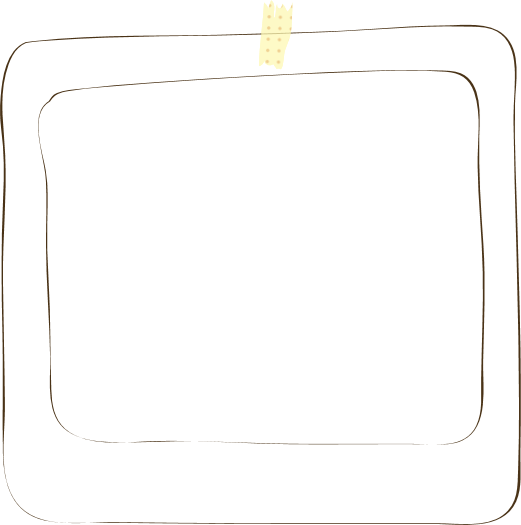 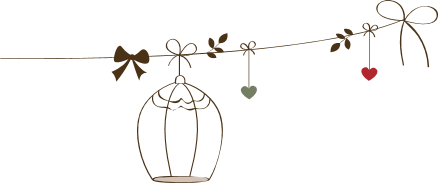 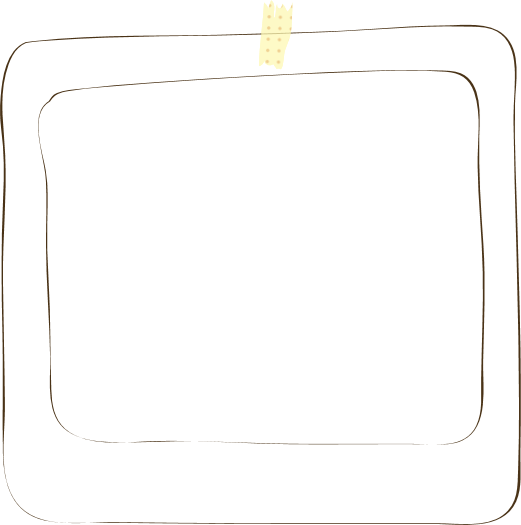 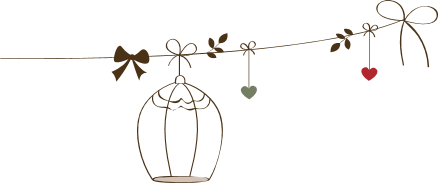 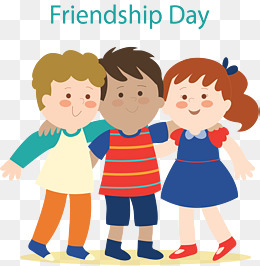 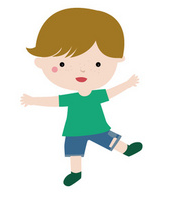 失落感是一种是由多种消极情绪组成的情绪体验。如忧伤、苦恼、沮丧、烦躁、内疚、愤怒、心虚、傍惶、痛苦、自责……强烈的失落感会引发人精神产生不良状况，严重的容易导致崩溃。
失落是什么？
1.遗失，丢失；精神上空虚或失去寄托；
        迷路，流落；疏忽，放松；跌落，消失。

2.失落是指因为对自己和他人的期待值太高了，但没有达到所期望的程度，产生的一种沮丧、灰心的心情。
失落是什么？
1.遗失，丢失；精神上空虚或失去寄托；
        迷路，流落；疏忽，放松；跌落，消失。

2.失落是指因为对自己和他人的期待值太高了，但没有达到所期望的程度，产生的一种沮丧、灰心的心情。
在自己能力可达到时，想干成一件事却没有做成
因为落差而失望
失落的理解
期待未被满足
没有达到预期
能力没有被认可
怅然若失 ，再也见不到了，被抛弃（看着空荡荡的房间，一种失落感涌出来）
失落的感受
我一般在意这件事：
他很好，我也不错。没有人看不起我
淡淡的遗憾，没有刺疼。
我下次会更好，会还有机会
我很在意这件事：
我不行，比不上别人；
我不被重视、没有得到尊重
淡淡的涟漪感，不满却没有办法发泄、弱弱的感觉，深深的刺疼。
强度不高，程度不深，黯然神伤
保持君子风度、微笑、望着远方
在自己能力可达到时，想干成一件事却没有做成
因为落差而失望
失落的理解
期待未被满足
没有达到预期
能力没有被认可
怅然若失 ，再也见不到了，被抛弃（看着空荡荡的房间，一种失落感涌出来）
失落的感受
我一般在意这件事：
他很好，我也不错。没有人看不起我
淡淡的遗憾，没有刺疼。
我下次会更好，会还有机会
我很在意这件事：
我不行，比不上别人；
我不被重视、没有得到尊重
淡淡的涟漪感，不满却没有办法发泄、弱弱的感觉，深深的刺疼。
强度不高，程度不深，黯然神伤
保持君子风度、微笑、望着远方
失落的原因
02
B信念/看法
C情绪结果
A事件
没有考好，一切全完了
失落、闷闷不乐
进入高职院校
高职就业好，可以专接本
平静
合理情绪疗法
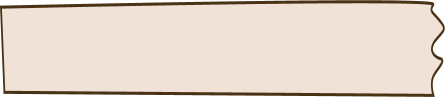 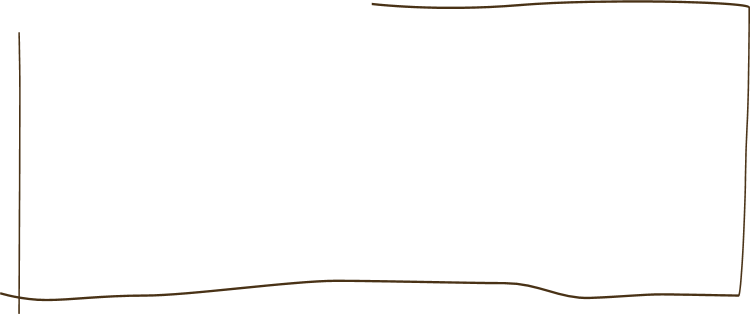 经典案例
A同学没有被录取到理想的学校，来到高职院校以后比较失落感，认为自己没有进本科，一切全完了，一直闷闷不乐。
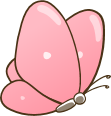 合理情绪疗法
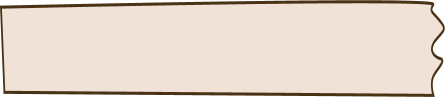 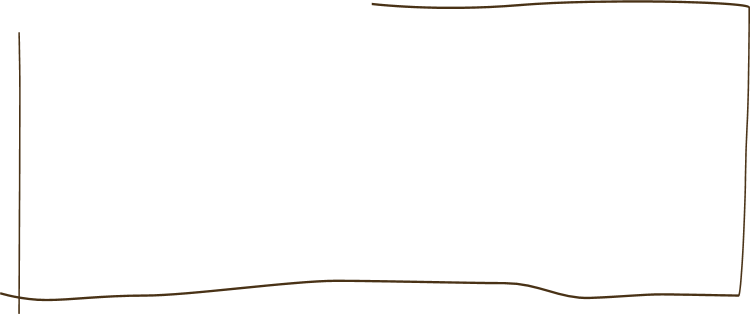 情绪ABC理论
A指的是事件Antecedent，B指信念Belief，C指情绪、行为等结果Consequence。情绪ABC理论认为事件只是引发情绪反应的间接原因，人们对事件的解释和看法等信念才是引发情绪的直接原因。这个理论是由美国心理学家阿尔伯特·艾利斯提出的。
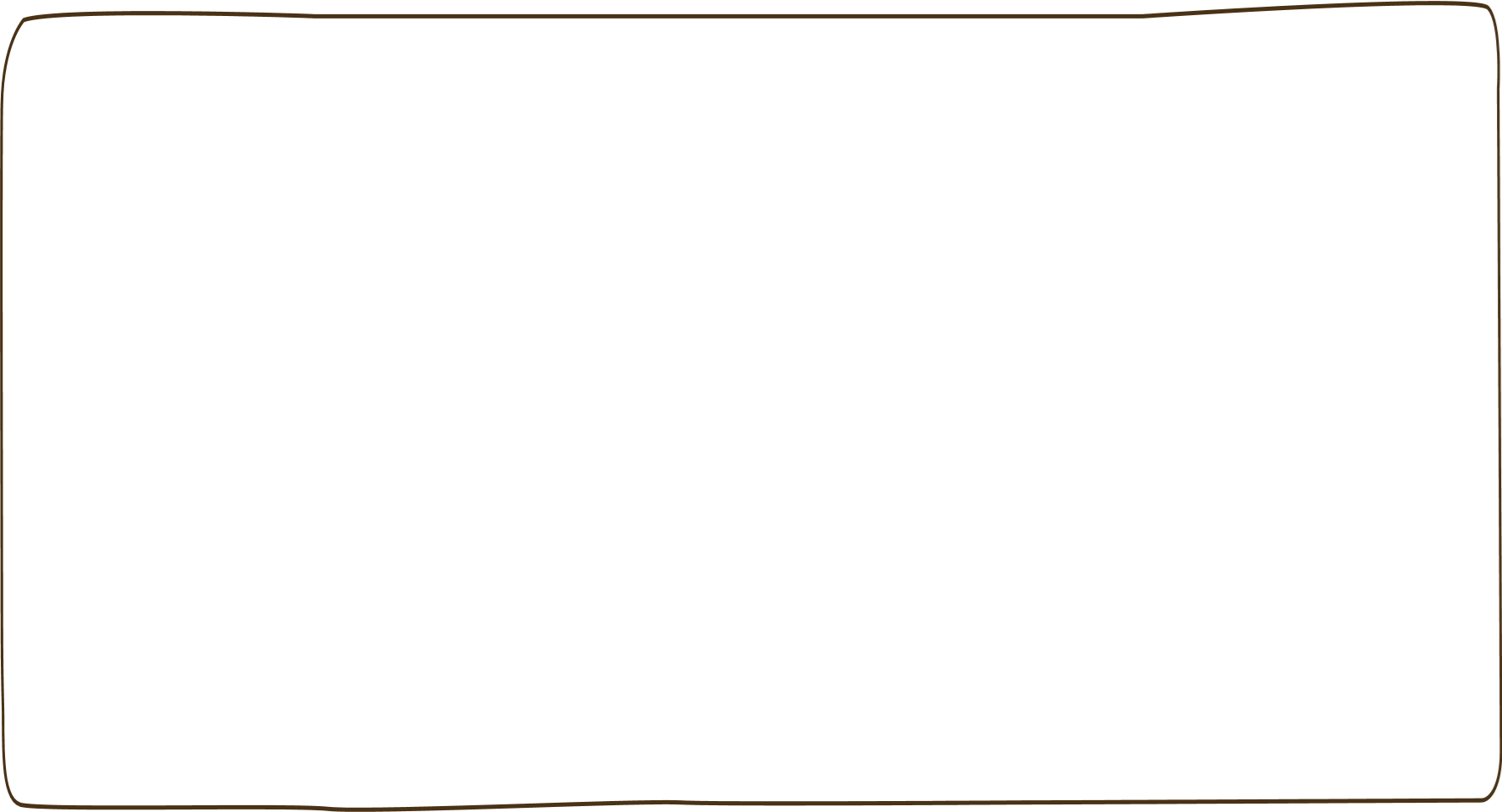 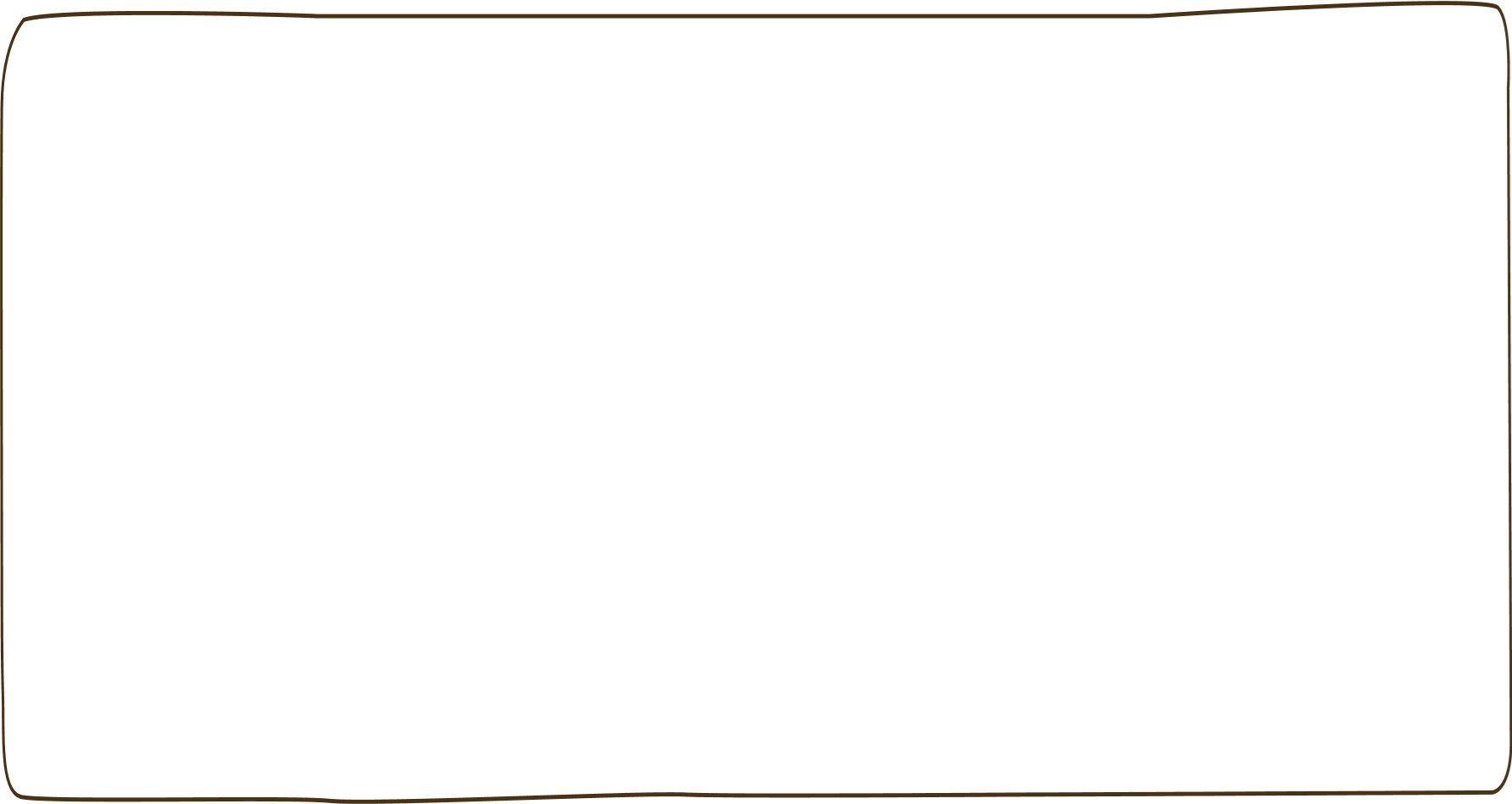 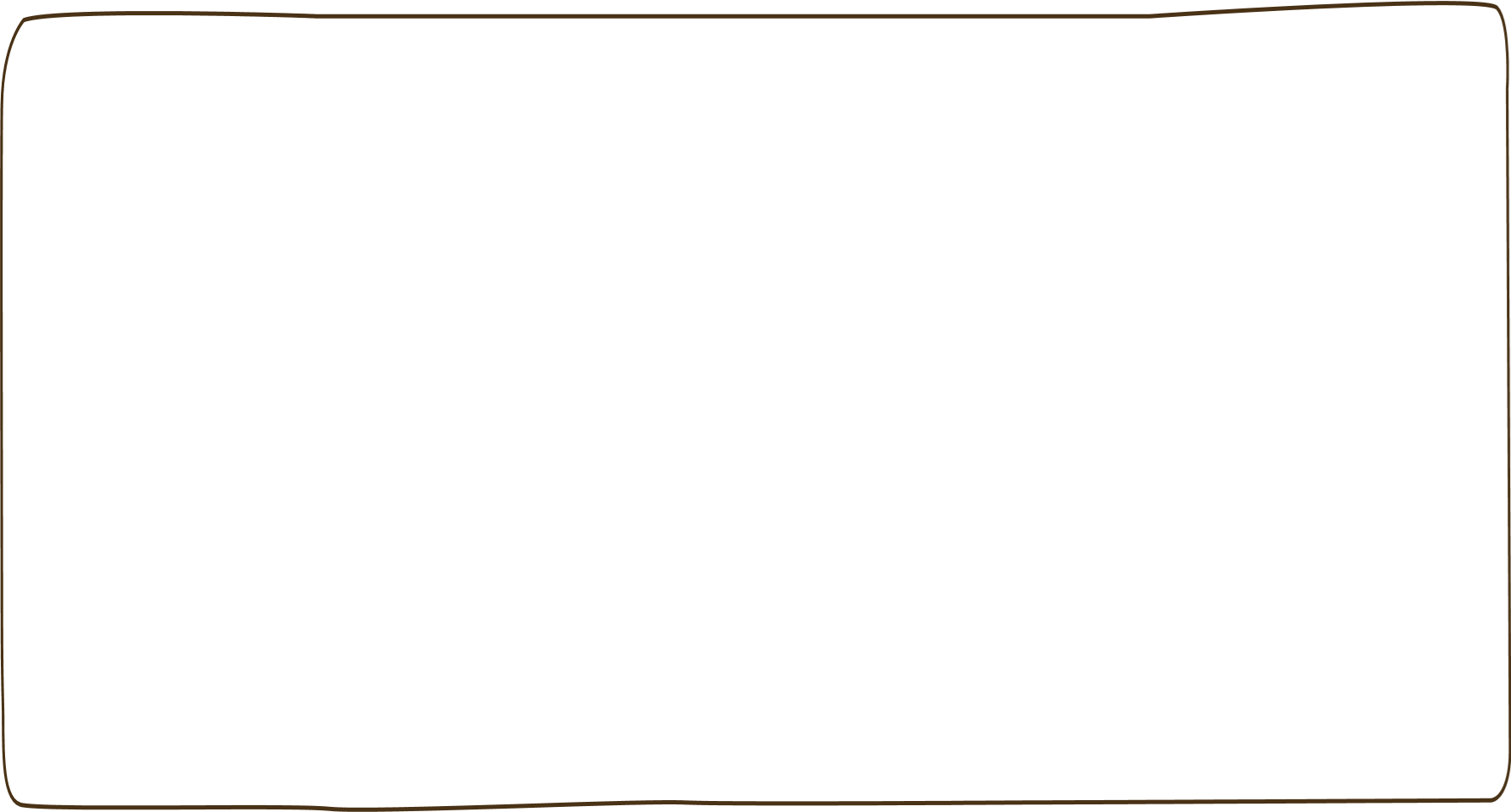 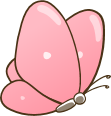 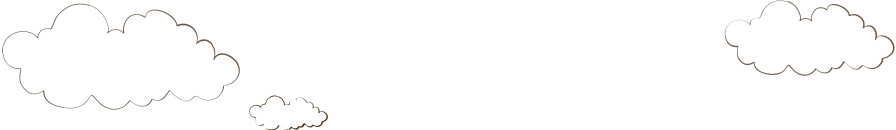 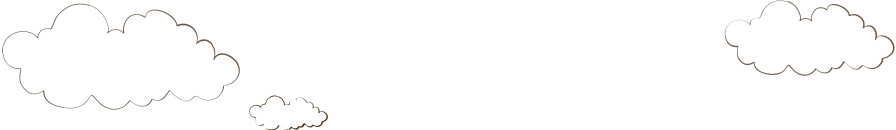 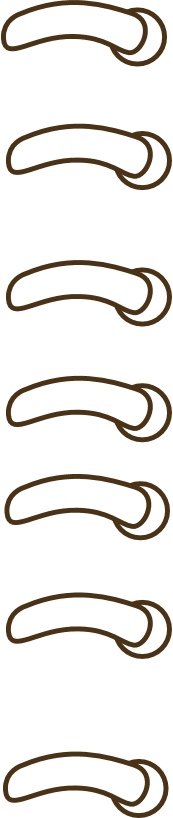 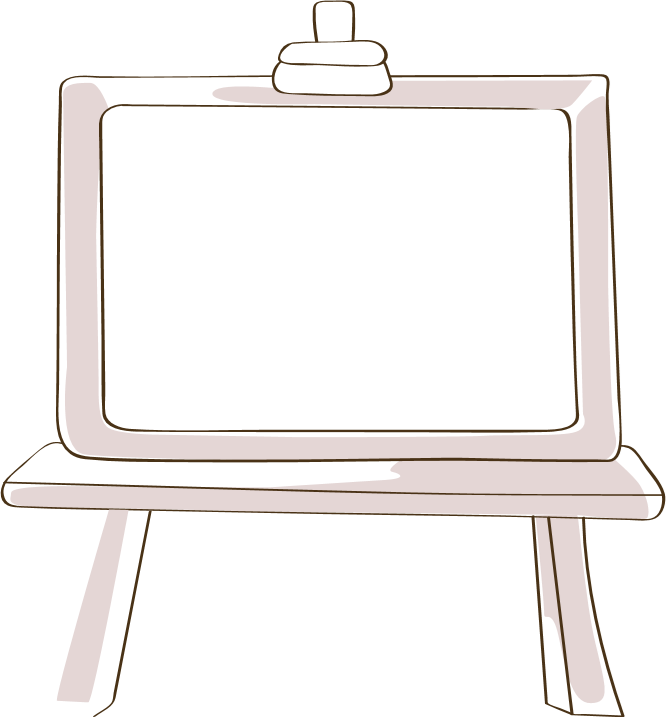 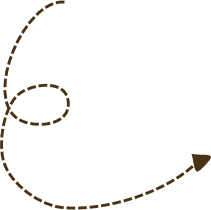 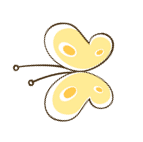 三、应对失落                     
                ——我的心情我做主
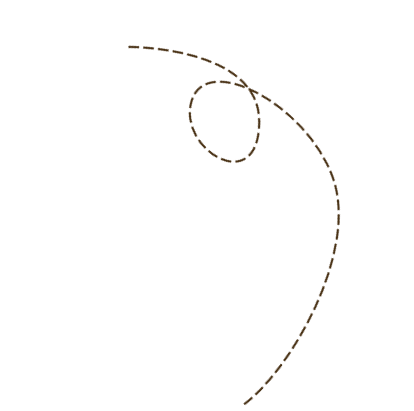 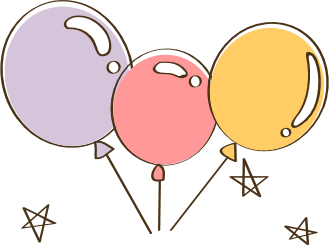 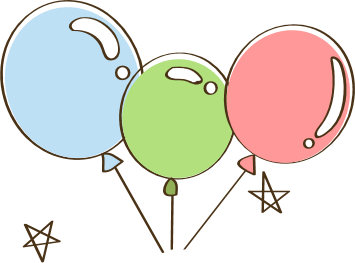 《失落情境剧》
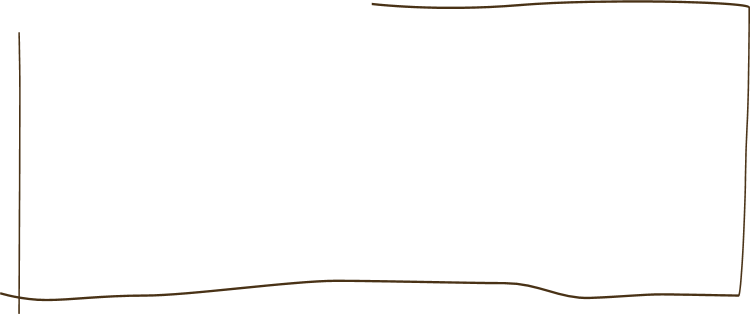 （1）将班级同学分为若干组，分发《失落任务卡》，给大家15分钟的时间排演和讨论。每组逐一在班级展示小组任务，展示时间每组限时5分钟。
     （2）教师到各小组内提醒学生练习程序：说明、引导、鼓励学生积极排演和充分讨论，填写理性情绪认知行为三栏表。
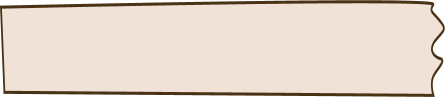 活动过程
（3）教师安排各小组回到班级展示分享，引导大家分析情景剧中人物情绪背后的信念（看法）
《失落情境剧》
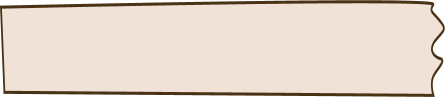 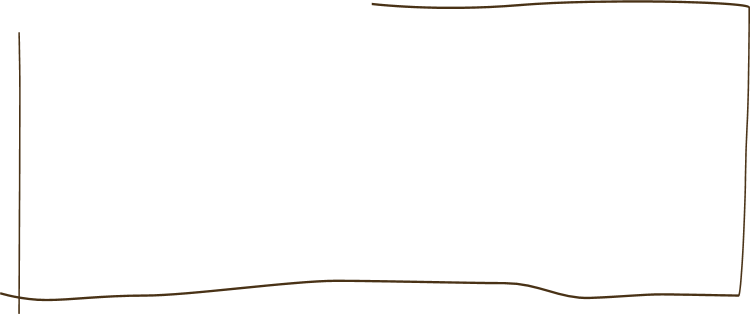 失落情绪任务卡A
大一新生小刘由于没有录取到理想的学校或专业，来到高职院校以后觉得心里别扭和沮丧，退学或换专业的意念强烈，对录取学校或所学专业不接纳、不认同，心理上的抵触情绪和失落感比较严重。从新生报到那天，直到现在，还处于深深的失落感中，他始终认为自己不应该是现在这个样子。不论是上课还是学校活动，都提不起兴趣，在身边人看来，他每天都是闷闷不乐的样子。
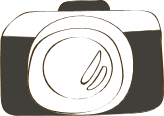 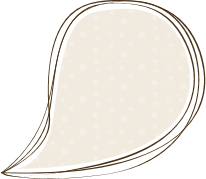 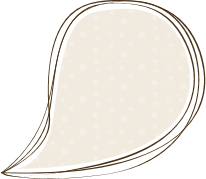 任务2
任务1
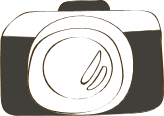 排演以上场景，请充分演绎、传达双方的情绪。（情景剧展示时间控制在3分钟内）。
小组讨论：
（1）小刘感受到了怎样的情绪？
（2）男生、女生你们会分别用什么方式来帮助同学走出失落？
（3）填写理性情绪认知行为三栏表，帮助小刘的走出困境。
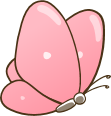 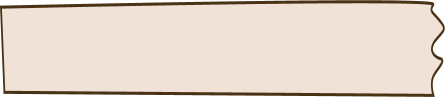 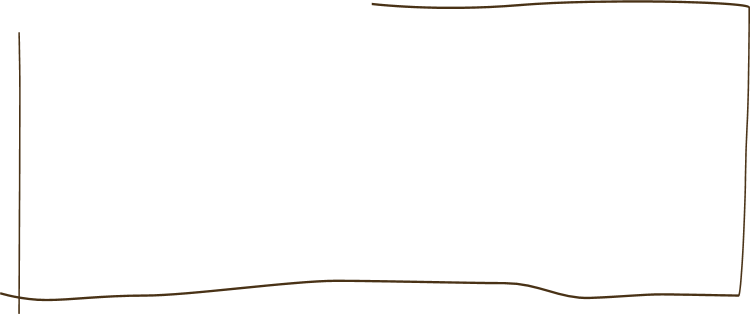 失落情绪任务卡B
小红入学前将大学生活过分理想化，把大学生活想象得没有压力、浪漫神秘、多姿多彩，入学后却发现并非如此，对于刚刚迈入大学校门的她来说，面对来自不同地域、性格和行为习惯各异的同学，感到十分的陌生，很长时间都没有交上知心朋友，没有归属感和安全感，体验不到到人际交往的快乐，导致出现情绪波动和失落，严重影响了学习和生活。
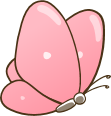 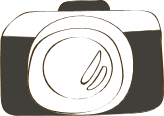 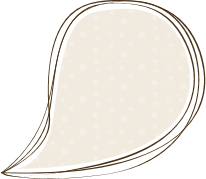 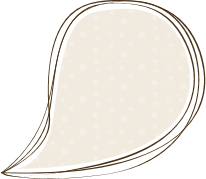 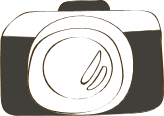 任务2
任务1
小组讨论：
（1）小红感受到了怎样的情绪？（2）如何帮助小红在人际交往中不再失落。
排演以上场景，请充分演绎、传达双方的情绪。（情景剧展示时间控制在3分钟内）。
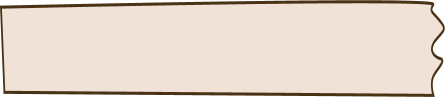 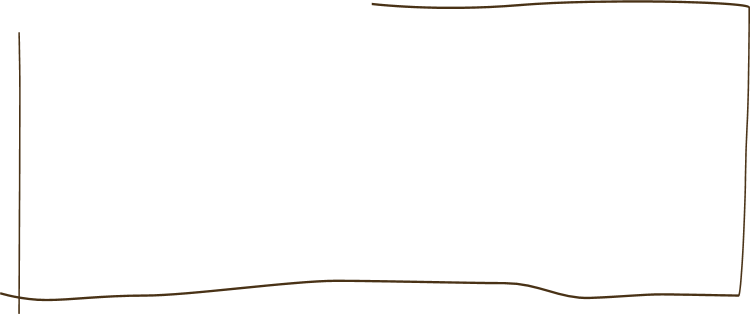 失落情绪任务卡C
大二学生李强上进心强，做什么都努力争取最好成绩。演讲比赛、大学生风采大赛、历史知识竞赛样样都拿到好名次。这次她要参加的是最拿手的辩论赛，经过二周的准备，竟然只拿到三等奖！李强认为以自己的实力应该拿到一等奖的。李强不知道自己怎么回的寝室，呆呆地坐在椅子上大半天。好朋友叫她去吃饭完全没有反应。
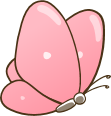 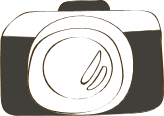 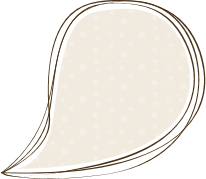 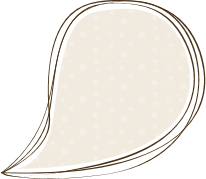 任务2
任务1
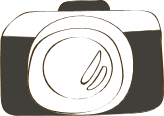 排演以上场景，请充分演绎，感受剧中人物的情绪。（情景剧展示时间控制在3分钟内）
小组讨论：
（1）李强感受到了怎样的情绪？（2）如何帮助小李。
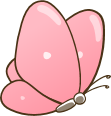 挫折——导致失落的因素之一
挫折类型
指个体无法拥有自己认为非常重要的东西时，所体验到的一种失落感受。
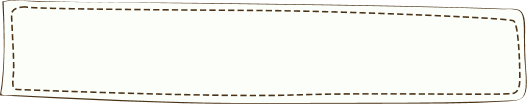 01
缺乏挫折
02
指失去了原来拥有的东西而引起的失落情绪体验。
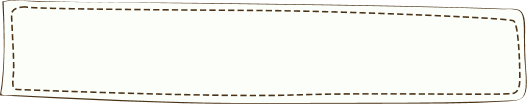 损失挫折
指个体在实现目标过程中出现阻碍所带来的心理感受。
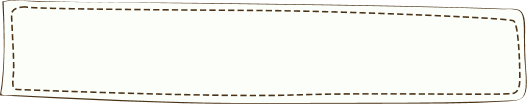 03
阻碍挫折
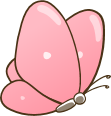 挫折——导致失落的因素之一
挫折构成
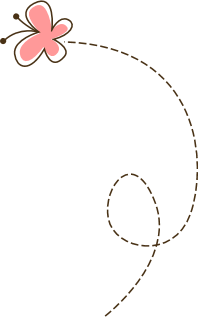 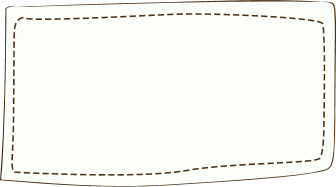 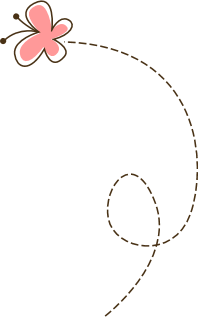 即指对人们的有动机、目的的活动造成的内外障碍或干扰的情境状态或条件
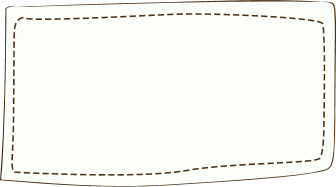 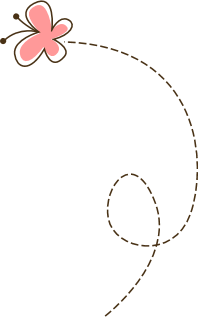 即指对挫折情境的知觉、认识和评价
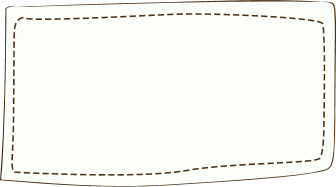 挫折情境
即指个体在挫折情境下所产生的烦恼、困惑、焦虑、愤怒等负面情绪交织而成的心理感受，即挫折感
挫折认知
挫折反应
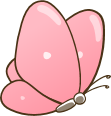 突破困境
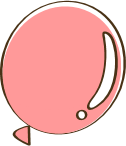 《突破困境》
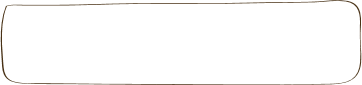 请大家在第一幅格子内画此时此刻的状态，用你任何你想用的方式均可。
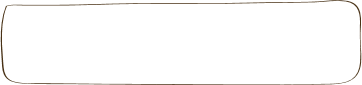 第二幅画最近一段时间内，在学习、生活中最让你感到失落、烦恼的事情是什么？画的越具体越好
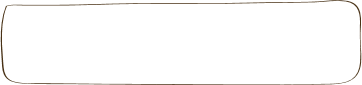 第三幅画，请你想一想，针对第二幅画的近期的失落、烦恼，有什么方法可以去应对，请你发挥想象，把想的所有解决办法一一画出来。
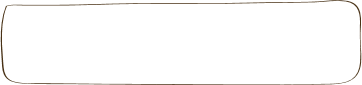 第四幅画，假如用第三幅画你想到的那些方法，解决了近期的失落，那你的生活会是什么样的状态呢？请你把问题解决后，你生活可能的状态画出来。
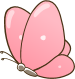 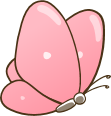 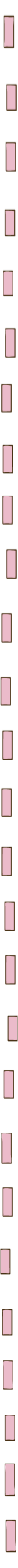 第一幅
第二幅
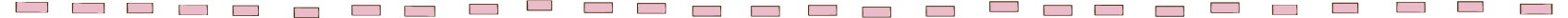 第三幅
第四幅
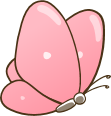 课后作业
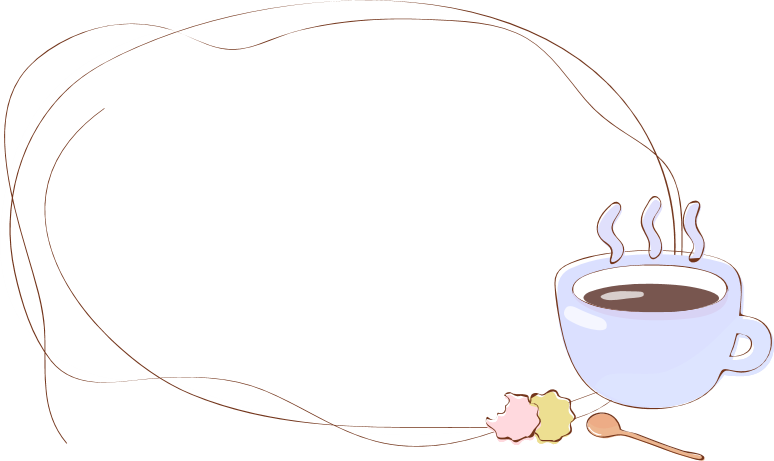 调整练习
运用理性情绪认知行为三栏表，在课后进行走出失落的练习，进行自我分析和调整。
今天的课程结束,现在的你轻松啦！
参
谢
与
谢